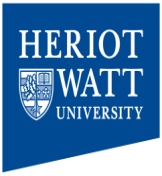 SKI combinators (really) are Turing complete.
Greg Michaelson
School of Mathematical and Computer Sciences
Heriot-Watt University
5/11/2014
SKI combinators - Glasgow - 2014
1
Overview
Combinators and computability
Combinators and computing
A Turing machine for combinators
Towards a TM scripting language
5/11/2014
SKI combinators - Glasgow - 2014
2
Combinators and computability
Hilbert’s programme
is there a complete & consistent formalisation of number theoretic predicate calculus?
is the entschiedungsproblem decidable?
i.e. is there a terminating algorithm to determine whether or not an arbitrary NTPC formula is a theorem?
5/11/2014
SKI combinators - Glasgow - 2014
3
Combinators and computability
entschiedungsproblem became an important  locus of 1930’s mathematical logic research after Godel’s incompleteness proofs
two best known approaches
lambda calculus – Church – early1930s
Turing machines – Turing – mid/late1930s
1936 – both Turing & Church showed that the entschiedungsproblem is undecidable
5/11/2014
SKI combinators - Glasgow - 2014
4
Combinators and computability
what is an algorithm?
Turing == computable by machine
Church == effectively calculable by normalisation
both quickly agreed that their notions were equivalent
Church-Turing thesis
all characterisations of algorithm are equivalent
5/11/2014
SKI combinators - Glasgow - 2014
5
Combinators and computability
lambda calculus
syntax: e -> id | λ id.e | (e e)
β reduction: λ id.e1 e2  e1[id/e2] 
i.e. replace id free in e1  with e2
5/11/2014
SKI combinators - Glasgow - 2014
6
Combinators and computability
Turing machine
bounded tape of cells of symbols
read/write head over current cell
transitions: (state1, symb1) -> 
                         (state2, symb2,direction)
i.e. in state1 reading symb1, change to state2, write symb2 and move tape in direction
5/11/2014
SKI combinators - Glasgow - 2014
7
Combinators and computability
combinators are an older approach
Schonfinkel - 1924
Curry - 1927
far closer to lambda calculus then TMs
5/11/2014
SKI combinators - Glasgow - 2014
8
Combinators and computability
basic combinators:
I x  x – 
identity
K x y  x 
true/first
S x y z  x z (y z)
e.g. S K I I  K I (I I)  I
5/11/2014
SKI combinators - Glasgow - 2014
9
Combinators and computability
in principle, only S & K needed
in practice, additional combinators defined on S/K/I base
seductive as:
no name/value bindings to maintain
simple algorithms to convert to/from lambda calculus
5/11/2014
SKI combinators - Glasgow - 2014
10
Combinators and computing
Turner - 1979
devised new bracket abstraction algorithm for converting lambda calculus to combinators
used combinators as target for 1976 SASL
origins of combinator graph reduction 
compile programme to AST/graph of composed combinators
reduce graph
5/11/2014
SKI combinators - Glasgow - 2014
11
Combinators and computing
exploit potential parallelism?
S x y z  x z (y z)
only need to evaluate z once
basis of 1980s 5th Generation architectures for functional languages
5/11/2014
SKI combinators - Glasgow - 2014
12
Combinators and computing
e.g. UK Alvey Programme
SKIM –Norman – Cambridge
sequential -  custom hardware – 1980
ALICE –Darlington – Imperial
parallel – transputer - 1981
COWEB –Hankin – Imperial
WSI - design only – 1985
GRIP –Peyton Jones – UCL/Glasgow
 parallel - Motorola 68020 - 1987
5/11/2014
SKI combinators - Glasgow - 2014
13
Combinators and computing
e.g. PCM-1 - Sale - Tasmania, New Zealand - 1989
e.g. ABC machine - Plasmeijer et al - Nijmegen, Netherlands - 1991
why aren’t we all programming commodity graph reduction machines today?
1 lambda expression  multiple combinators  &      1 combinator multiple machine level instructions
S combinator requires dynamic memory management
5/11/2014
SKI combinators - Glasgow - 2014
14
Combinators and computing
combinators still at heart of Haskell
lambda lifting – Johnsson – 1985
remove free variables by abstraction
super combinator lifting – Hughes - 1982
extract maximal free expressions 
treat as atomic
ghc: Haskell  super combinators  STG machine code  C--  C  machine code
5/11/2014
SKI combinators - Glasgow - 2014
15
A Turing machine for combinators
Turing complete == can compute anything that a TM can compute
to show formalism X is Turing complete, define:
translator from instances of X to provably equivalent instances of some TC formalism – compiler
or:
semantics preserving algorithm to reduce instances of X to normal form in some TC formalism – interpreter
5/11/2014
SKI combinators - Glasgow - 2014
16
A Turing machine for combinators
and:
translator from instances of some TC formalism to provably equivalent  instances of X - compiler
or:
semantics preserving algorithm to reduce instances of some TC formalism to normal form in X - interpreter
5/11/2014
SKI combinators - Glasgow - 2014
17
A Turing machine for combinators
Kleene showed that lambda calculus & recursive function theory are equivalent - 1936
Turing- 1937:
constructed a TM to reduce lambda expressions
implemented?
sketched how to convert TMs to recursive functions
5/11/2014
SKI combinators - Glasgow - 2014
18
A Turing machine for combinators
for arbitrary language, common to write:
compiler to lambda calculus
interpreter in lambda calculus
in arbitrary language, common to write
interpreter for TMs
very rare to write 
interpreting TMs
translators to TMs
5/11/2014
SKI combinators - Glasgow - 2014
19
A Turing machine for combinators
straightforward to translate:
combinators to lambda calculus – by definition
lambda calculus to combinators – bracket abstraction
straightforward to write:
combinator interpreter in lambda calculus
pattern match on AST
5/11/2014
SKI combinators - Glasgow - 2014
20
A Turing machine for combinators
lambda calculus is TC so combinators are TC
indirect
can we directly construct a TM to reduce combinatory expressions?
yes, but...
5/11/2014
SKI combinators - Glasgow - 2014
21
A Turing machine for combinators
overview
α, β = symbol sequences; ei = combinator expression
α I e β -> α e β 
copy e β left over I, erasing
α K e1 e2 β -> α e1 β
copy β left over e2, erasing – 
α K e1 β 
copy e1 β over K, erasing 
α e1 β
5/11/2014
SKI combinators - Glasgow - 2014
22
A Turing machine for combinators
α S e1 e2 e3 β -> α e1 e3 (e2 e3) β
copy (e2 e3) right after β erasing e2
α S e1 _e3 β (e2 e3)
copy β right after (e1 e3)
α S e1 _e3 β (e2 e3) β
copy (e2 e3) β left over β, erasing
α S e1 _e3 (e2 e3) β
5/11/2014
SKI combinators - Glasgow - 2014
23
A Turing machine for combinators
copy e3 (e2 e3) β left, erasing
α Se1 e3 (e2 e3) β
copy e1e3 (e2 e3) β left over S, erasing
α e1 e3 (e2 e3) β
5/11/2014
SKI combinators - Glasgow - 2014
24
A Turing machine for combinators
not straightforward...
consider syntax:
e -> S | K | I | (es)
es -> e | e es
combinator machines/interpreters process ASTs
concrete syntax symbol sequence on tape
need to repeatedly parse tape to locate :
redexes 
sub-expressions/arguments
5/11/2014
SKI combinators - Glasgow - 2014
25
A Turing machine for combinators
parsing arguments involves bracket matching
classic push down automata problem
use left of tape as stack 
Turing invented this technique in 1937
during argument parse may:
rewrite argument
erase argument
5/11/2014
SKI combinators - Glasgow - 2014
26
A Turing machine for combinators
other challenges include
remove nested brackets potentially introduced by S
find new redex if too few arguments for current combinator
5/11/2014
SKI combinators - Glasgow - 2014
27
A Turing machine for combinators
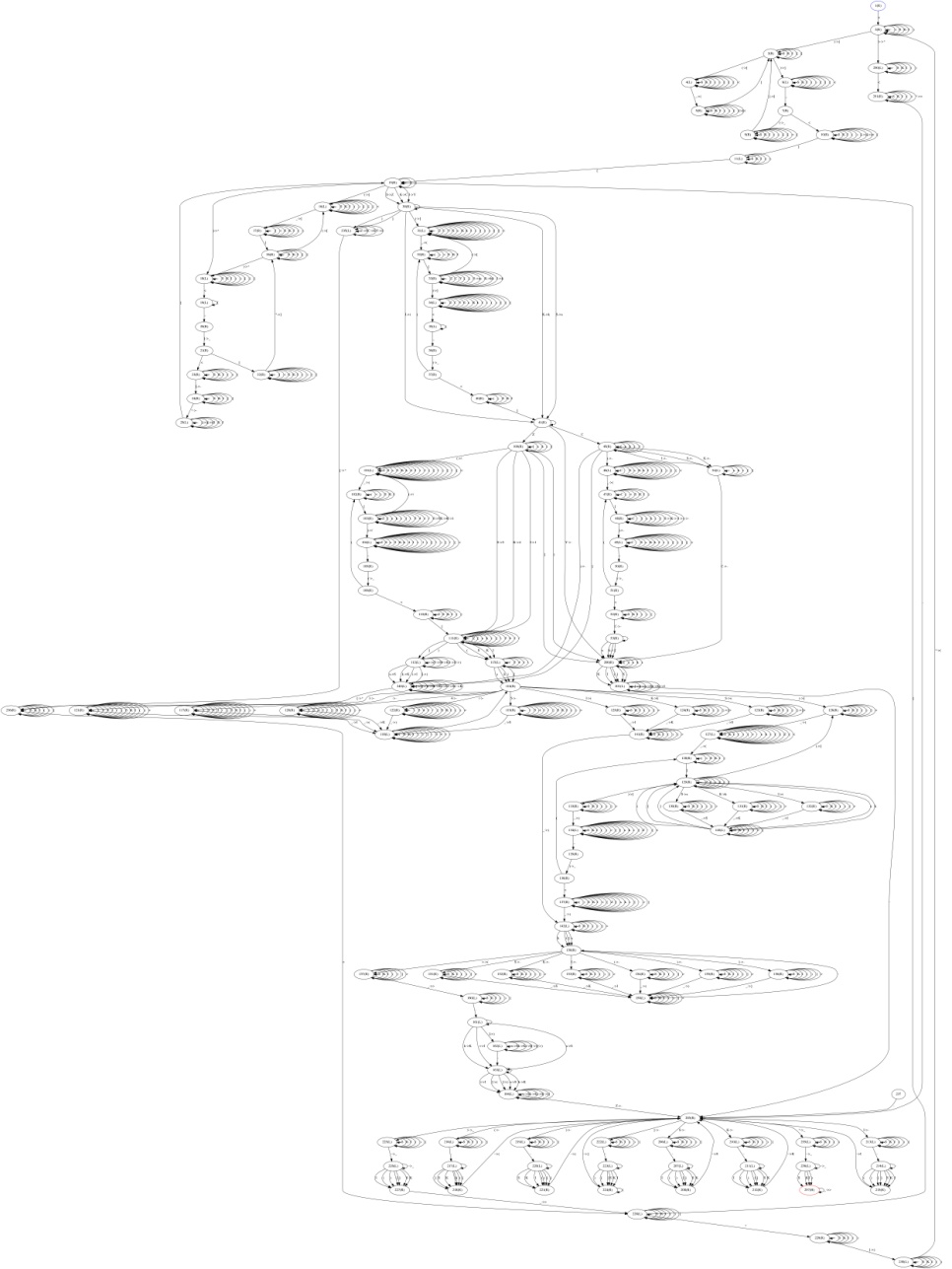 5/11/2014
SKI combinators - Glasgow - 2014
28
A Turing machine for combinators
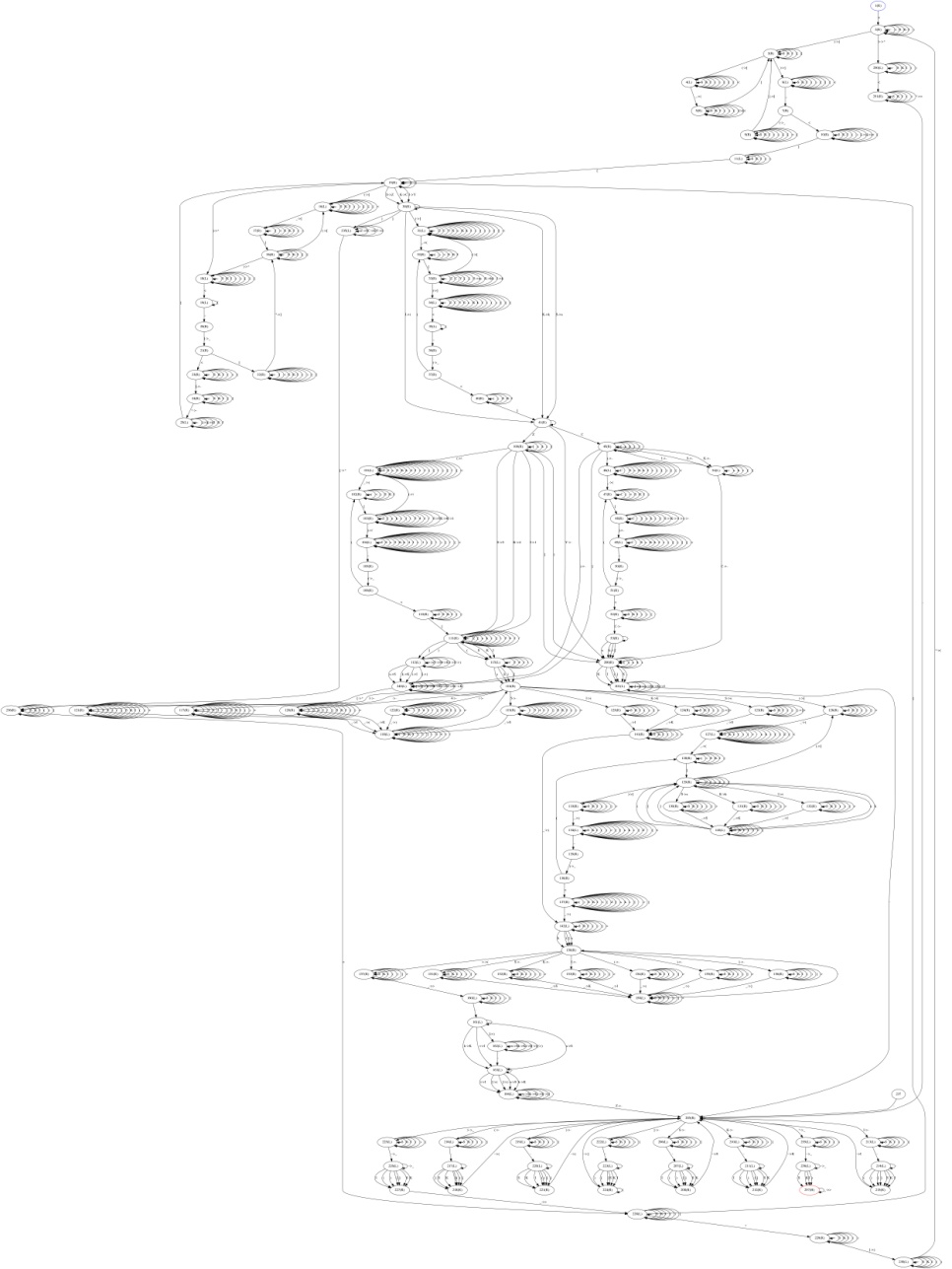 find redex
5/11/2014
SKI combinators - Glasgow - 2014
29
A Turing machine for combinators
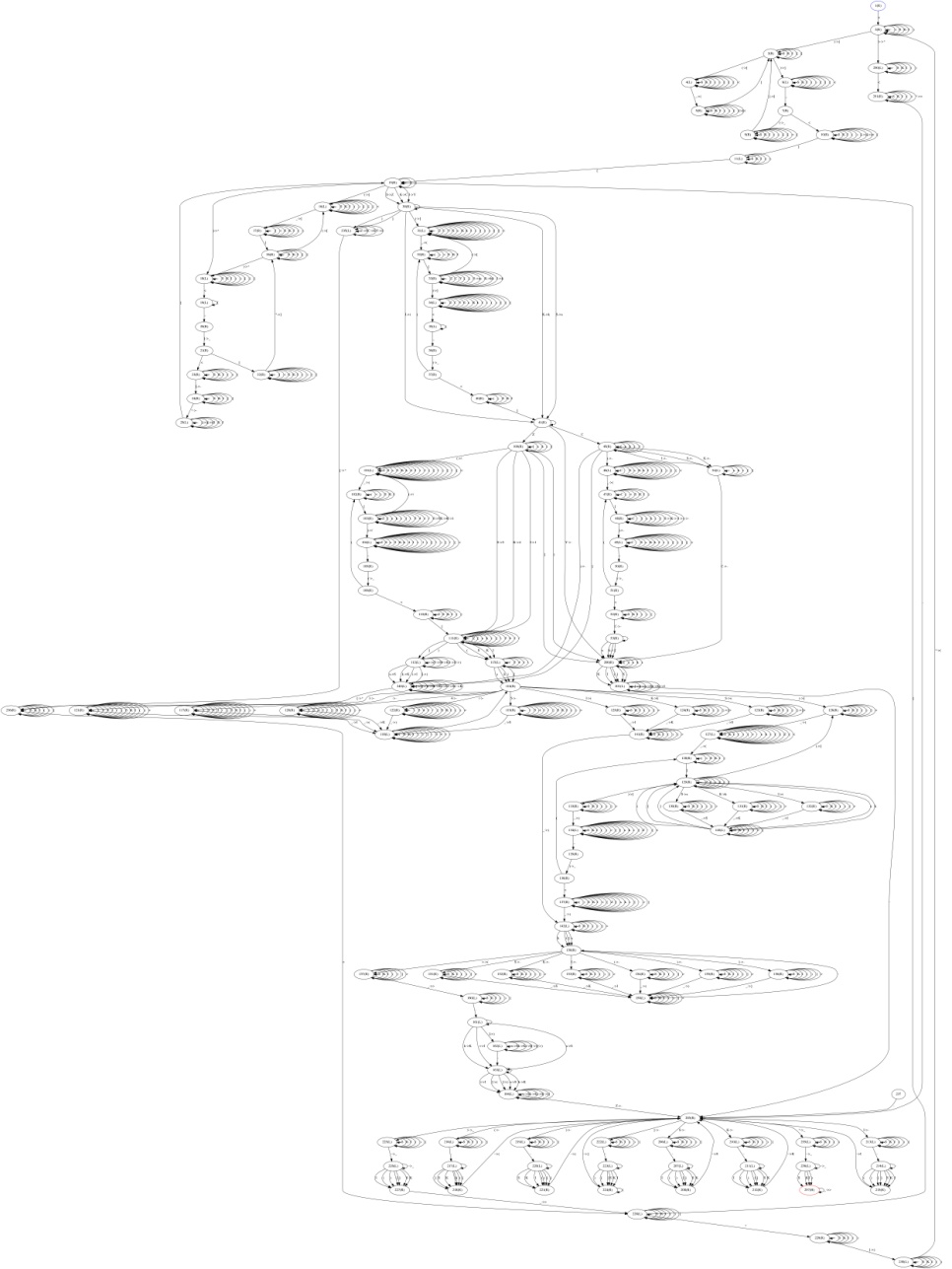 find redex
remove nested (...)
5/11/2014
SKI combinators - Glasgow - 2014
30
A Turing machine for combinators
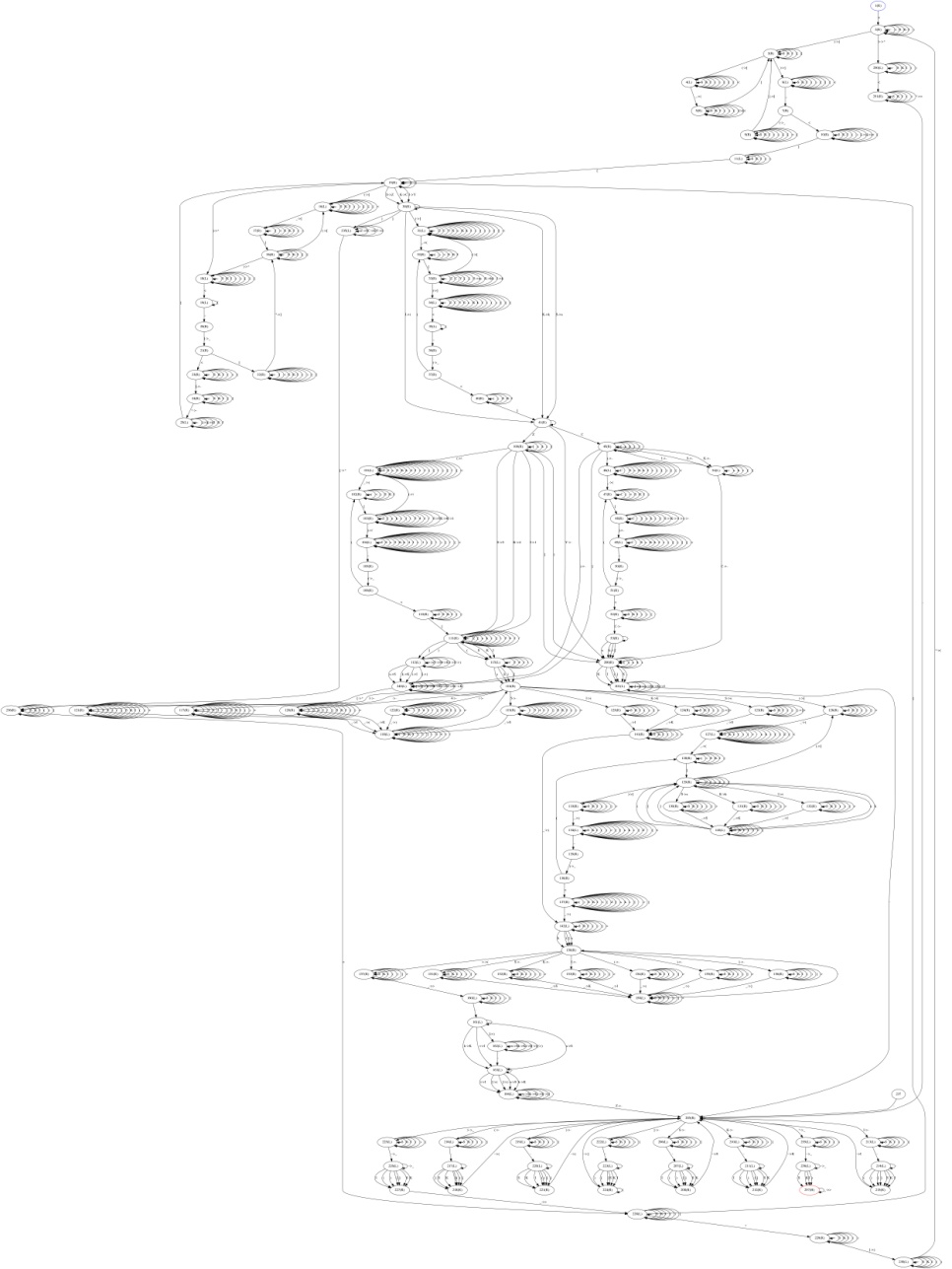 find redex
find 1st argument
remove nested (...)
5/11/2014
SKI combinators - Glasgow - 2014
31
A Turing machine for combinators
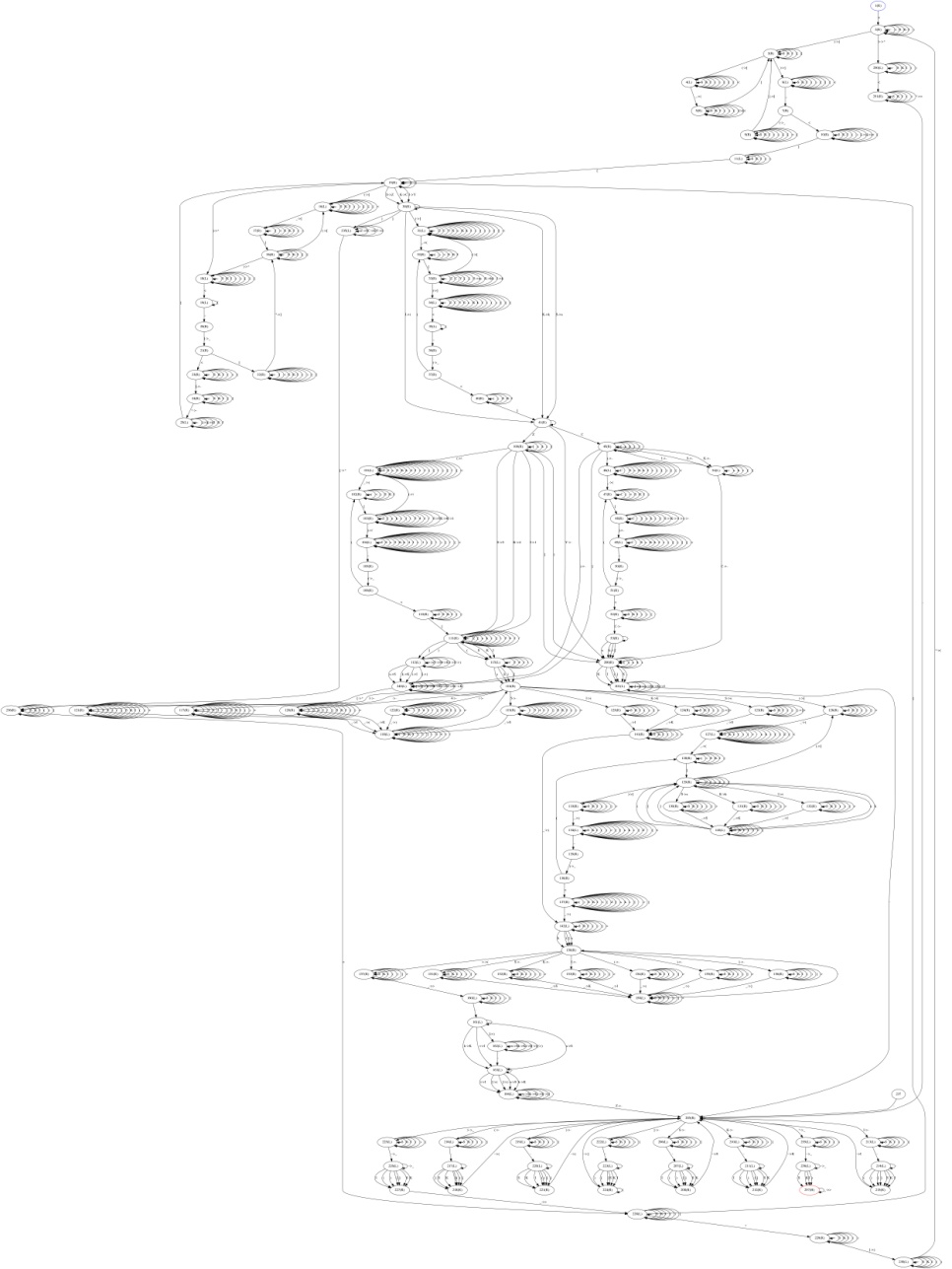 find redex
find 1st argument
remove nested (...)
K: delete 2nd argument
5/11/2014
SKI combinators - Glasgow - 2014
32
A Turing machine for combinators
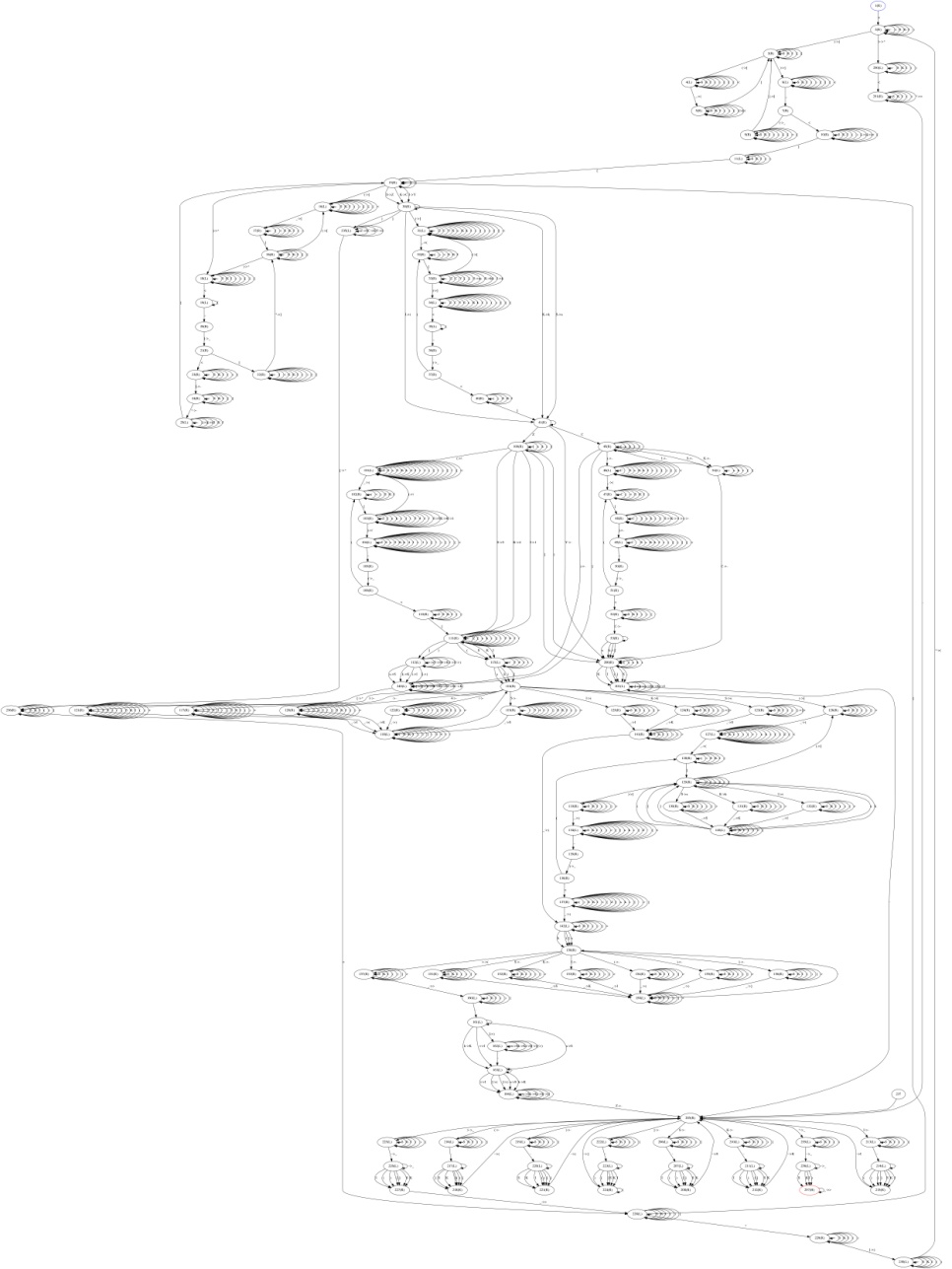 find redex
find 1st argument
remove nested (...)
K: delete 2nd argument
S: mark 2nd argument
5/11/2014
SKI combinators - Glasgow - 2014
33
A Turing machine for combinators
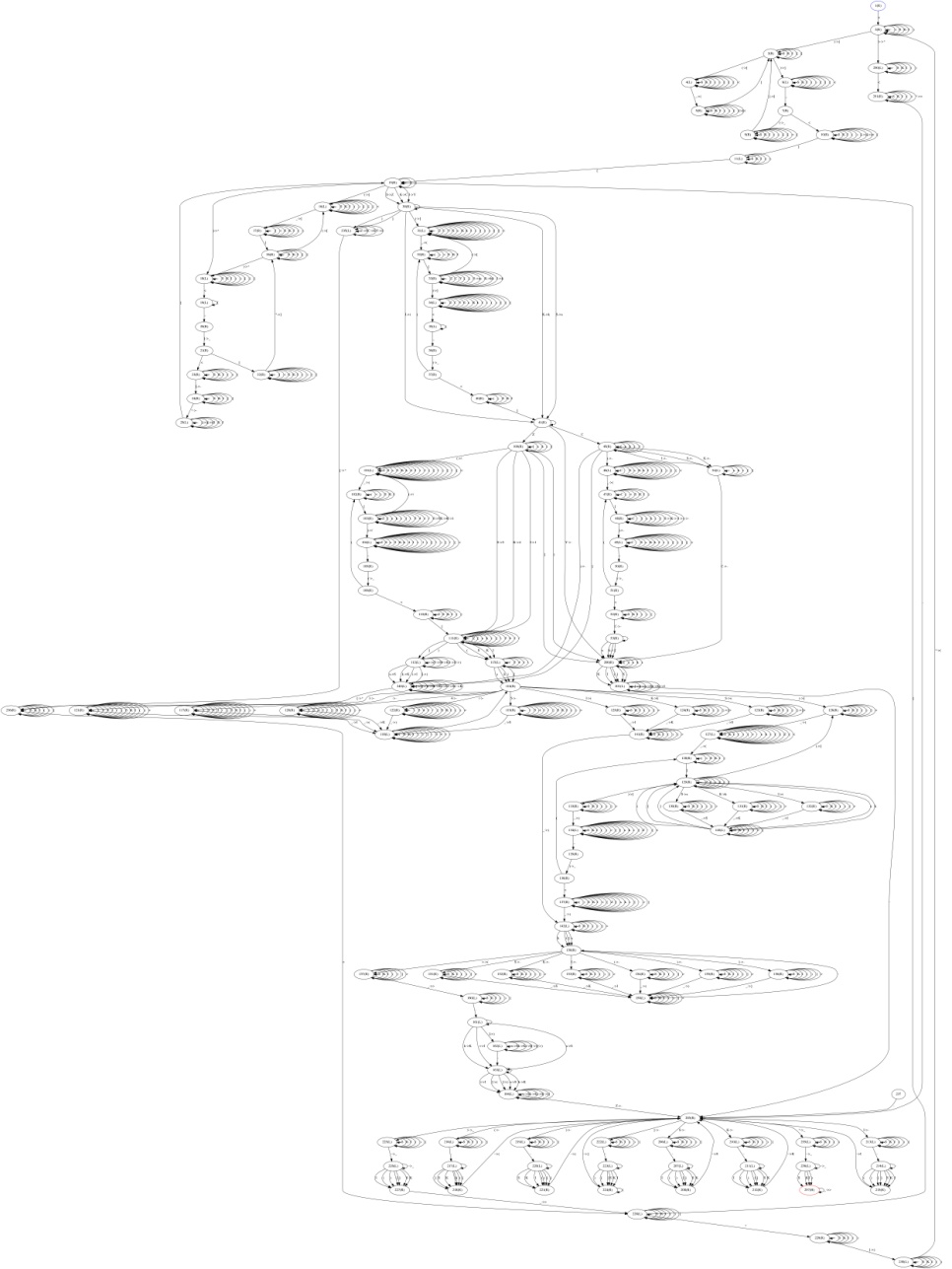 find redex
find 1st argument
remove nested (...)
K: delete 2nd argument
S: mark 2nd argument
S: copy 2nd argument to end
5/11/2014
SKI combinators - Glasgow - 2014
34
A Turing machine for combinators
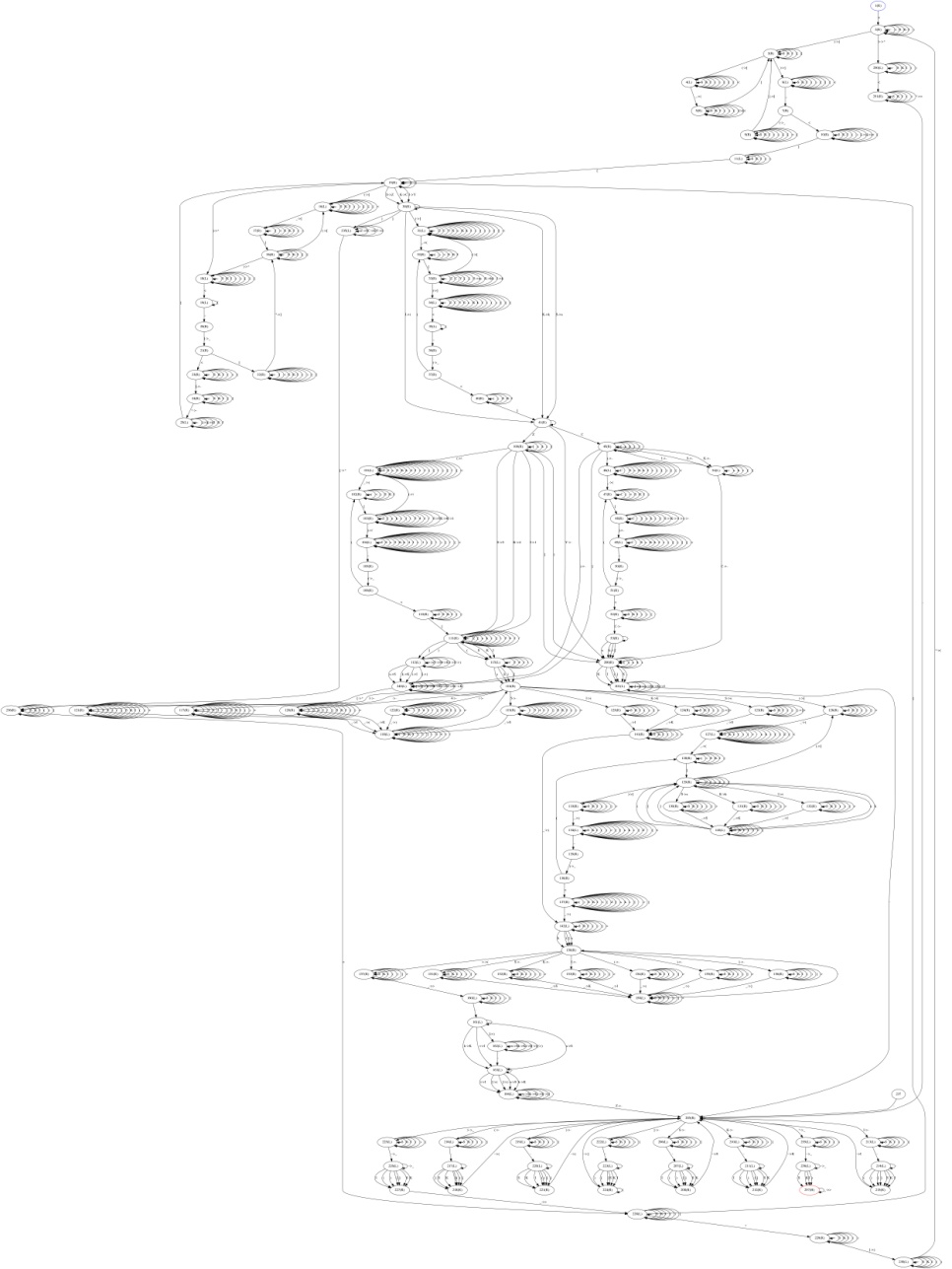 find redex
find 1st argument
remove nested (...)
K: delete 2nd argument
S: mark 2nd argument
S: copy 2nd argument to end
S: copy 3rd argument to end
5/11/2014
SKI combinators - Glasgow - 2014
35
A Turing machine for combinators
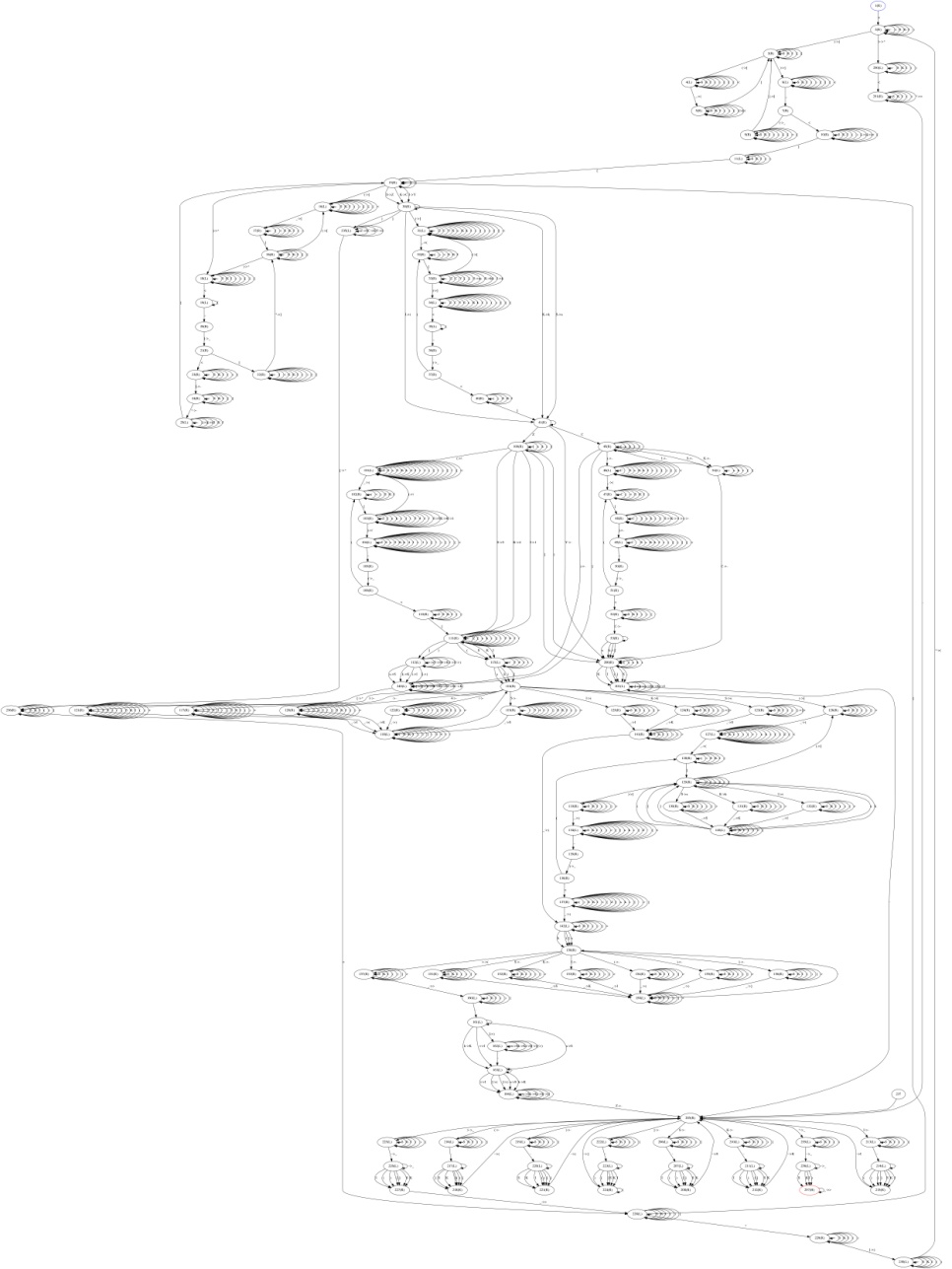 find redex
find 1st argument
remove nested (...)
K: delete 2nd argument
S: mark 2nd argument
S: copy 2nd argument to end
S: copy 3rd argument to end
S: copy all after 3rd argument to end
5/11/2014
SKI combinators - Glasgow - 2014
36
A Turing machine for combinators
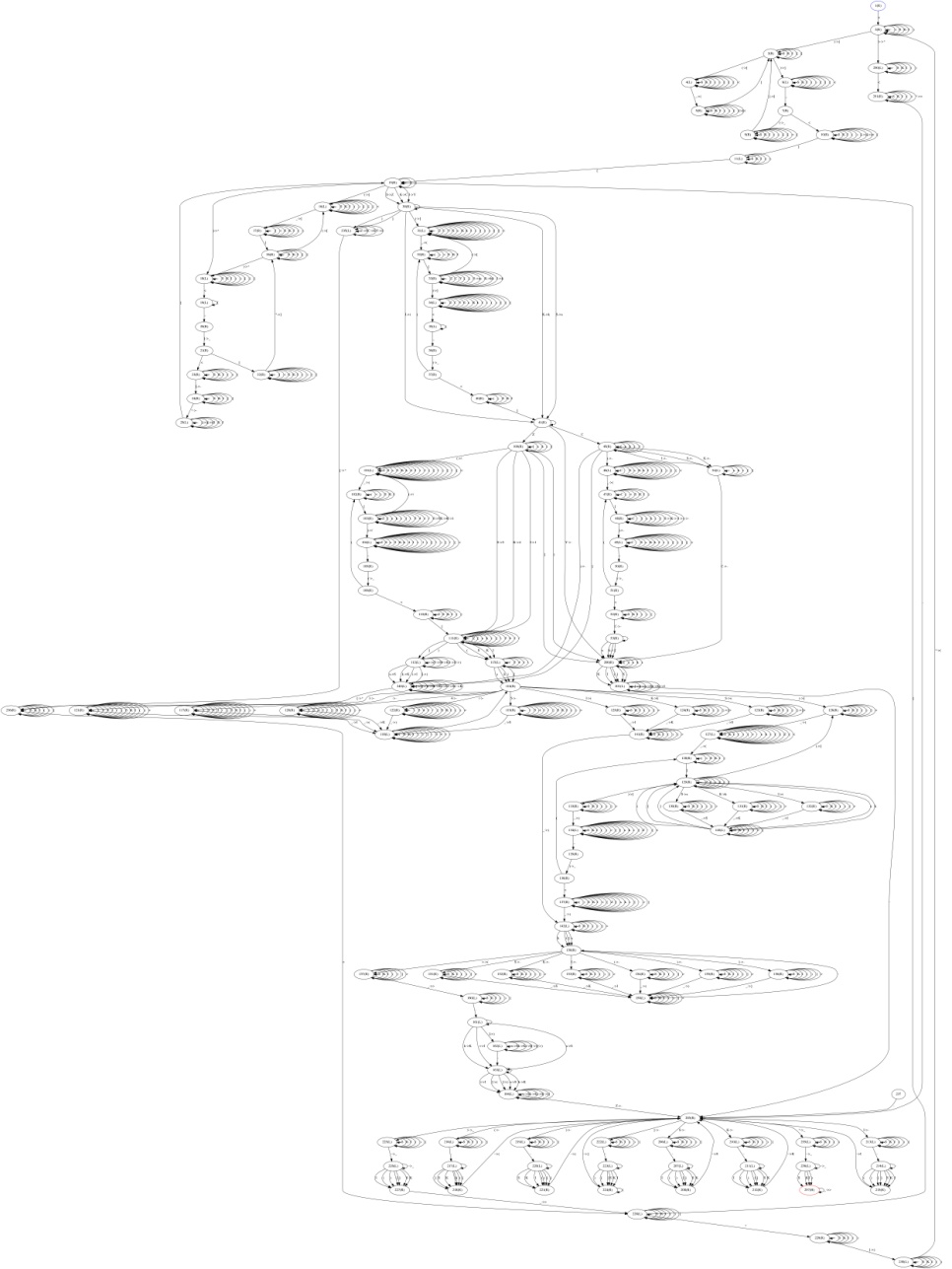 find redex
find 1st argument
remove nested (...)
K: delete 2nd argument
S: mark 2nd argument
S: copy 2nd argument to end
S: copy 3rd argument to end
S: copy all after 3rd argument to end
move left to close gaps
5/11/2014
SKI combinators - Glasgow - 2014
37
A Turing machine for combinators
based on transition system
left most, outer most redex reduction
1018 quintuplets
126 states
24 symbols
not entirely practical
e.g. 253 steps to reduce S K I I
5/11/2014
SKI combinators - Glasgow - 2014
38
A Turing machine for combinators
@<@(SKII)>   1,<,2,<,R
<@(@SKII)>   2,(,3,{,R
<{@S@KII)>   3,S,3,S,R
<{S@K@II)>   3,K,3,K,R
<{SK@I@I)>   3,I,3,I,R
<{SKI@I@)>   3,I,3,I,R
<{SKII@)@>   3,),6,},L
<{SKI@I@}>   6,I,6,I,L
<{SK@I@I}>   6,I,6,I,L
<{S@K@II}>   6,K,6,K,L
<{@S@KII}>   6,S,6,S,L
<@{@SKII}>   6,{,6,{,L
@<@{SKII}>   6,<,6,<,L
@_@<{SKII}>   6,_,7,_,R
_@<@{SKII}>   7,<,10,<,R
_<@{@SKII}>   10,{,10,{,R
_<{@S@KII}>   10,S,10,S,R
_<{S@K@II}>   10,K,10,K,R
_<{SK@I@I}>   10,I,10,I,R
_<{SKI@I@}>   10,I,10,I,R
_<{SKII@}@>   10,},11,},L
_<{SKI@I@}>   11,I,11,I,L
_<{SK@I@I}>   11,I,11,I,L
_<{S@K@II}>   11,K,11,K,L
_<{@S@KII}>   11,S,11,S,L
_<@{@SKII}>   11,{,15,{,R
_<{@S@KII}>   15,S,30,Z,R
_<{Z@K@II}>   30,K,41,k,L
_<{@Z@kII}>   41,Z,100,Z,R
_<{Z@k@II}>   100,k,100,k,R
_<{Zk@I@I}>   100,I,111,1,R
_<{Zk1@I@}>   111,I,115,I,L
_<{Zk@1@I}>   115,1,115,1,L
_<{Z@k@1I}>   115,k,116,k,R
_<{Zk@1@I}>   116,1,121,-,R
_<{Zk-@I@}>   121,I,121,I,R
_<{Zk-I@}@>   121,},121,},R
_<{Zk-I}@>@   121,>,121,>,R
_<{Zk-I}>@_@   121,_,118,I,L
_<{Zk-I}@>@I   118,>,118,>,L
_<{Zk-I@}@>I   118,},118,},L
_<{Zk-@I@}>I   118,I,118,I,L
_<{Zk@-@I}>I   118,-,116,-,R
_<{Zk-@I@}>I   116,I,125,i,R
5/11/2014
SKI combinators - Glasgow - 2014
39
A Turing machine for combinators
_<{Zk-i@}@>I   125,},125,},R
_<{Zk-i}@>@I   125,>,125,>,R
_<{Zk-i}>@I@   125,I,125,I,R
_<{Zk-i}>I@_@   125,_,141,I,L
_<{Zk-i}>@I@I   141,I,141,I,R
_<{Zk-i}>I@I@   141,I,141,I,R
_<{Zk-i}>II@_@   141,_,142,),L
_<{Zk-i}>I@I@)   142,I,142,I,L
_<{Zk-i}>@I@I)   142,I,142,I,L
_<{Zk-i}@>@II)   142,>,142,>,L
_<{Zk-i@}@>II)   142,},142,},L
_<{Zk-@i@}>II)   142,i,150,i,R
_<{Zk-i@}@>II)   150,},156,-,R
_<{Zk-i-@>@II)   156,>,156,>,R
_<{Zk-i->@I@I)   156,I,156,I,R
_<{Zk-i->I@I@)   156,I,156,I,R
_<{Zk-i->II@)@   156,),156,),R
_<{Zk-i->II)@_@   156,_,158,},L
_<{Zk-i->II@)@}   158,),158,),L
_<{Zk-i->I@I@)}   158,I,158,I,L
_<{Zk-i->@I@I)}   158,I,158,I,L
_<{Zk-i-@>@II)}   158,>,158,>,L
_<{Zk-i@-@>II)}   158,-,150,-,R
_<{Zk-i-@>@II)}   150,>,157,(,R
_<{Zk-i-(@I@I)}   157,I,157,I,R
_<{Zk-i-(I@I@)}   157,I,157,I,R
_<{Zk-i-(II@)@}   157,),157,),R
_<{Zk-i-(II)@}@   157,},157,},R
_<{Zk-i-(II)}@_@   157,_,160,>,L
_<{Zk-i-(II)@}@>   160,},160,},L
_<{Zk-i-(II@)@}>   160,),160,),L
_<{Zk-i-(I@I@)}>   160,I,160,I,L
_<{Zk-i-(@I@I)}>   160,I,160,I,L
_<{Zk-i-@(@II)}>   160,(,160,(,L
_<{Zk-i@-@(II)}>   160,-,161,-,L
_<{Zk-@i@-(II)}>   161,i,163,I,L
_<{Zk@-@I-(II)}>   163,-,163,-,L
_<{Z@k@-I-(II)}>   163,k,164,K,L
_<{@Z@K-I-(II)}>   164,Z,205,-,R
_<{-@K@-I-(II)}>   205,K,210,-,L
_<{@-@--I-(II)}>   210,-,211,-,L
_<@{@---I-(II)}>   211,{,212,{,R
_<{@-@--I-(II)}>   212,-,205,K,R
_<{K@-@-I-(II)}>   205,-,205,-,R
5/11/2014
SKI combinators - Glasgow - 2014
40
A Turing machine for combinators
_<{K-@-@I-(II)}>   205,-,205,-,R
_<{K--@I@-(II)}>   205,I,213,-,L
_<{K-@-@--(II)}>   213,-,214,-,L
_<{K@-@---(II)}>   214,-,214,-,L
_<{@K@----(II)}>   214,K,215,K,R
_<{K@-@---(II)}>   215,-,205,I,R
_<{KI@-@--(II)}>   205,-,205,-,R
_<{KI-@-@-(II)}>   205,-,205,-,R
_<{KI--@-@(II)}>   205,-,205,-,R
_<{KI---@(@II)}>   205,(,216,-,L
_<{KI--@-@-II)}>   216,-,217,-,L
_<{KI-@-@--II)}>   217,-,217,-,L
_<{KI@-@---II)}>   217,-,217,-,L
_<{K@I@----II)}>   217,I,218,I,R
_<{KI@-@---II)}>   218,-,205,(,R
_<{KI(@-@--II)}>   205,-,205,-,R
_<{KI(-@-@-II)}>   205,-,205,-,R
_<{KI(--@-@II)}>   205,-,205,-,R
_<{KI(---@I@I)}>   205,I,213,-,L
_<{KI(--@-@-I)}>   213,-,214,-,L
_<{KI(-@-@--I)}>   214,-,214,-,L
_<{KI(@-@---I)}>   214,-,214,-,L
_<{KI@(@----I)}>   214,(,215,(,R
_<{KI(@-@---I)}>   215,-,205,I,R
_<{KI(I@-@--I)}>   205,-,205,-,R
_<{KI(I-@-@-I)}>   205,-,205,-,R
_<{KI(I--@-@I)}>   205,-,205,-,R
_<{KI(I---@I@)}>   205,I,213,-,L
_<{KI(I--@-@-)}>   213,-,214,-,L
_<{KI(I-@-@--)}>   214,-,214,-,L
_<{KI(I@-@---)}>   214,-,214,-,L
_<{KI(@I@----)}>   214,I,215,I,R
_<{KI(I@-@---)}>   215,-,205,I,R
_<{KI(II@-@--)}>   205,-,205,-,R
_<{KI(II-@-@-)}>   205,-,205,-,R
_<{KI(II--@-@)}>   205,-,205,-,R
_<{KI(II---@)@}>   205,),219,-,L
_<{KI(II--@-@-}>   219,-,220,-,L
_<{KI(II-@-@--}>   220,-,220,-,L
_<{KI(II@-@---}>   220,-,220,-,L
_<{KI(I@I@----}>   220,I,221,I,R
_<{KI(II@-@---}>   221,-,205,),R
_<{KI(II)@-@--}>   205,-,205,-,R
_<{KI(II)-@-@-}>   205,-,205,-,R
5/11/2014
SKI combinators - Glasgow - 2014
41
A Turing machine for combinators
_<{KI(II)---@}@>   205,},222,-,L
_<{KI(II)--@-@->   222,-,223,-,L
_<{KI(II)-@-@-->   223,-,223,-,L
_<{KI(II)@-@--->   223,-,223,-,L
_<{KI(II@)@---->   223,),224,),R
_<{KI(II)@-@--->   224,-,205,},R
_<{KI(II)}@-@-->   205,-,205,-,R
_<{KI(II)}-@-@->   205,-,205,-,R
_<{KI(II)}--@-@>   205,-,205,-,R
_<{KI(II)}---@>@   205,>,225,_,L
_<{KI(II)}--@-@_   225,-,226,_,L
_<{KI(II)}-@-@__   226,-,226,_,L
_<{KI(II)}@-@___   226,-,226,_,L
_<{KI(II)@}@____   226,},227,},R
_<{KI(II)}@_@___   227,_,228,>,L
_<{KI(II)@}@>___   228,},228,},L
_<{KI(II@)@}>___   228,),228,),L
_<{KI(I@I@)}>___   228,I,228,I,L
_<{KI(@I@I)}>___   228,I,228,I,L
_<{KI@(@II)}>___   228,(,228,(,L
_<{K@I@(II)}>___   228,I,228,I,L
_<{@K@I(II)}>___   228,K,228,K,L
_<@{@KI(II)}>___   228,{,15,{,R
_<{@K@I(II)}>___   15,K,30,C,R
_<{C@I@(II)}>___   30,I,41,i,L
_<{@C@i(II)}>___   41,C,45,C,R
_<{C@i@(II)}>___   45,i,45,i,R
_<{Ci@(@II)}>___   45,(,46,-,R
_<{Ci-@I@I)}>___   46,I,46,I,L
_<{Ci@-@II)}>___   46,-,46,-,L
_<{C@i@-II)}>___   46,i,46,i,L
_<{@C@i-II)}>___   46,C,46,C,L
_<@{@Ci-II)}>___   46,{,46,{,L
_@<@{Ci-II)}>___   46,<,46,<,L
@_@<{Ci-II)}>___   46,_,47,(,R
(@<@{Ci-II)}>___   47,<,47,<,R
(<@{@Ci-II)}>___   47,{,48,{,R
(<{@C@i-II)}>___   48,C,48,C,R
(<{C@i@-II)}>___   48,i,48,i,R
(<{Ci@-@II)}>___   48,-,48,-,R
(<{Ci-@I@I)}>___   48,I,48,-,R
(<{Ci--@I@)}>___   48,I,48,-,R
(<{Ci---@)@}>___   48,),49,-,L
(<{Ci--@-@-}>___   49,-,49,-,L
5/11/2014
SKI combinators - Glasgow - 2014
42
A Turing machine for combinators
(<{Ci-@-@--}>___   49,-,49,-,L
(<{Ci@-@---}>___   49,-,49,-,L
(<{C@i@----}>___   49,i,49,i,L
(<{@C@i----}>___   49,C,49,C,L
(<@{@Ci----}>___   49,{,49,{,L
(@<@{Ci----}>___   49,<,49,<,L
@(@<{Ci----}>___   49,(,49,(,L
@_@(<{Ci----}>___   49,_,50,_,R
_@(@<{Ci----}>___   50,(,51,_,R
__@<@{Ci----}>___   51,<,52,<,R
__<@{@Ci----}>___   52,{,52,{,R
__<{@C@i----}>___   52,C,53,-,R
__<{-@i@----}>___   53,i,200,i,R
__<{-i@-@---}>___   200,-,201,-,L
__<{-@i@----}>___   201,i,201,I,L
__<{@-@I----}>___   201,-,205,-,R
__<{-@I@----}>___   205,I,213,-,L
__<{@-@-----}>___   213,-,214,-,L
__<@{@------}>___   214,{,215,{,R
__<{@-@-----}>___   215,-,205,I,R
__<{I@-@----}>___   205,-,205,-,R
__<{I-@-@---}>___   205,-,205,-,R
__<{I--@-@--}>___   205,-,205,-,R
__<{I---@-@-}>___   205,-,205,-,R
__<{I----@-@}>___   205,-,205,-,R
__<{I-----@}@>___   205,},222,-,L
__<{I----@-@->___   222,-,223,-,L
__<{I---@-@-->___   223,-,223,-,L
__<{I--@-@--->___   223,-,223,-,L
__<{I-@-@---->___   223,-,223,-,L
__<{I@-@----->___   223,-,223,-,L
__<{@I@------>___   223,I,224,I,R
__<{I@-@----->___   224,-,205,},R
__<{I}@-@---->___   205,-,205,-,R
__<{I}-@-@--->___   205,-,205,-,R
__<{I}--@-@-->___   205,-,205,-,R
__<{I}---@-@->___   205,-,205,-,R
__<{I}----@-@>___   205,-,205,-,R
__<{I}-----@>@___   205,>,225,_,L
__<{I}----@-@____   225,-,226,_,L
__<{I}---@-@_____   226,-,226,_,L
__<{I}--@-@______   226,-,226,_,L
__<{I}-@-@_______   226,-,226,_,L
__<{I}@-@________   226,-,226,_,L
5/11/2014
SKI combinators - Glasgow - 2014
43
A Turing machine for combinators
__<{I@}@_________   226,},227,},R
__<{I}@_@________   227,_,228,>,L
__<{I@}@>________   228,},228,},L
__<{@I@}>________   228,I,228,I,L
__<@{@I}>________   228,{,15,{,R
__<{@I@}>________   15,I,30,Y,R
__<{Y@}@>________   30,},235,},L
__<{@Y@}>________   235,Y,235,I,L
__<@{@I}>________   235,{,236,*,R
__<*@I@}>________   236,I,236,I,R
__<*I@}@>________   236,},236,},R
__<*I}@>@________   236,>,228,>,L
__<*I@}@>________   228,},228,},L
__<*@I@}>________   228,I,228,I,L
__<@*@I}>________   228,*,229,*,R
__<*@I@}>________   229,I,229,I,R
__<*I@}@>________   229,},230,),L
__<*@I@)>________   230,I,230,I,L
__<@*@I)>________   230,*,2,(,R
__<(@I@)>________   2,I,2,I,R
__<(I@)@>________   2,),2,),R
__<(I)@>@________   2,>,250,*,L
__<(I@)@*________   250,),250,),L
__<(@I@)*________   250,I,250,I,L
__<@(@I)*________   250,(,250,(,L
__@<@(I)*________   250,<,251,<,R
__<@(@I)*________   251,(,251,(,R
__<(@I@)*________   251,I,251,I,R
__<(I@)@*________   251,),251,),R
__<(I)@*@________   251,*,251,>,H
__<(I)@>@________
5/11/2014
SKI combinators - Glasgow - 2014
44
Towards a TM scripting language
TM quintuplets are a rubbish programming language
TM is Harvard architecture
can’t modify quintuplets during execution 
tape has linear sequential access
5/11/2014
SKI combinators - Glasgow - 2014
45
Towards a TM scripting language
lots of repetition in SKI TM
e.g. final quintuplets to close up gaps by moving symbols left very similar for different symbols
e.g. code for checking bracket matching in different contexts
5/11/2014
SKI combinators - Glasgow - 2014
46
Towards a TM scripting language
often want to:
work with delimited sequences
compare/update/replace  arbitrary sequences
count sequence lengths
need to remember what’s been found and where
5/11/2014
SKI combinators - Glasgow - 2014
47
Towards a TM scripting language
three ad-hoc techniques:
enter unique state group
number of state groups grow with distinct circumstances
mark what’s found in situ
number of marks/states grows with distinct symbols
record what’s found elsewhere on tape
have to shuttle up and down tape to maintain record
5/11/2014
SKI combinators - Glasgow - 2014
48
Towards a TM scripting language
abstractions not obvious
Chomsky Type 2/context sensitive abstractions?
α s1 β -> α s2 β
introduce notional α and β registers
hard to program in context sensitive style
add syntactic sugar
scripting language
must rewrite in finite number of steps to legal TM
5/11/2014
SKI combinators - Glasgow - 2014
49
Towards a TM scripting language
symbol set can get very big
could introduce:
? == any (old) symbol
! == same (new) symbol
doesn’t make allowed symbols explicit
order or quintuplets becomes significant
i.e. must put specific cases before catch all
breaks finite rewrite requirement
5/11/2014
SKI combinators - Glasgow - 2014
50
Towards a TM scripting language
introduce quintuplet abstraction
with named parameters
e.g. to skip sequence of same symbol
skip(state, symb, dir) ==
  (state, symb) -> (state, symb,dir)
e.g. skip spaces moving right
skip(27,_,R)
only skips sequence of given symbol
5/11/2014
SKI combinators - Glasgow - 2014
51
Towards a TM scripting language
introduce:
sets of symbols and states
symbol comprehension
e.g. skip all in set
skip_all(state, symbs, dir) ==
 foreach symb in symbs do
   (state, symb) -> (state, symb, dir) 
e.g. skip ( S K I ) moving left
skip_all(49,{(,S,K,I,)},L)
5/11/2014
SKI combinators - Glasgow - 2014
52
Towards a TM scripting language
e.g. often want to replace one set of symbols with another
introduce sets of pairs of symbols & patterns
replace(state, symbs, dir) ==
 foreach (old,new) in symbs do
   (state, old) -> (state, new, dir)
5/11/2014
SKI combinators - Glasgow - 2014
53
Towards a TM scripting language
e.g. to match argument expression
rewrite ( S K I ) as [s k i ] moving right
replace
 (99,{{(,[},{S,s},{K,k},{I,i},{),]}},R)
have to pair up old & new symbols...
5/11/2014
SKI combinators - Glasgow - 2014
54
Towards a TM scripting language
or, introduce simultaneous set access
replace(state, oldsymbs, newsymbs,dir) ==
 foreach 
  old in oldsymbs and 
  new in newsyms do
   (state, old) -> (state, new, dir) 
e.g.
replace(99,{(,S,K,I,)},{[,s,k,i,]),R)
5/11/2014
SKI combinators - Glasgow - 2014
55
Towards a TM scripting language
e.g. often want to select state depending on symbol
comprehensions of state/symbol pairs
select(old, ss, dir) ==
 foreach (new,symb) in ss do
  (old, symb) -> (new, symb, dir)
e.g. distinguish S/K/I
select(92,{{S,100},{K,200},{I,300}},R)
5/11/2014
SKI combinators - Glasgow - 2014
56
Towards a TM scripting language
typical sequence to recognise symb1,symb2,symb3... :
(state, symb1) -> (state+1, symb1 ,dir)
(state+1, symb2) -> (state+2, symb2 ,dir)
(state+2, symb3) -> (state+3, symb3 ,dir)
...
introduce state arithmetic
5/11/2014
SKI combinators - Glasgow - 2014
57
Towards a TM scripting language
e.g.
recognise(state,symbs,dir) == 
foreach symb in symbs
 with next from state do 
  (next, symb) -> (++next,symb,dir)
strings for character sequences
e.g. find banana
recognise(92,”banana”,R) 
(92,b) -> (93,b,R)
(93,a) -> (94,a,R)
5/11/2014
SKI combinators - Glasgow - 2014
58
Towards a TM scripting language
tiresome having to keep track of state
need to leave gaps in state space 
c.f. BASIC line numbers
automatic next state allocation
next as meta variable
recognise(symbs,dir) == 
foreach symb in symbs
 (next, symb) -> (++next,symb,dir)
5/11/2014
SKI combinators - Glasgow - 2014
59
Towards a TM scripting language
label blocks of quintuplets
label is old state of first quintuplet in block
e.g. distinguish S/K/I
select(92,{{S,Red_S},{K,Red_K},{I,RED_I}},R)
...
Red_S: ...
Red_K: ...
Red_I: ...
5/11/2014
SKI combinators - Glasgow - 2014
60
Future work
so far, somewhat ad-hoc...
formalise & build tool support for TM abstractions
reconstruct SKI TM using abstractions
make sense of Turing’s TM for lambda calculus
implement TM for lambda calculus
5/11/2014
SKI combinators - Glasgow - 2014
61
Acknowledgements
thanks to:
Joe Davidson, Heriot-Watt University
Roger Hindley, University of Swansea
5/11/2014
SKI combinators - Glasgow - 2014
62
References
A. Church, An unsolvable problem of elementary number theory, American Journal of Mathematics, Volume 58, No. 2. pp. 345-363, April 1936 
H.B. Curry,  Grundlagen der Kombinatorischen Logik" [Foundations of combinatorial logic], American Journal of Mathematics (in German) (The Johns Hopkins University Press) 52 (3): 509–536, 1930
 T. J. W. Clarke , P. J. S. Gladstone, C. D. MacLean and A. C. Norman,  SKIM - The S, K, I reduction machine, Proceeding LFP '80 Proceedings of the 1980 ACM Conference on LISP and Functional Programming, pp 128-135, 1980
J. Darlington and M. Reeve, ALICE a multi-processor reduction machine for the parallel evaluation CF applicative languages, Proceedings of the 1981 ACM Conference on Functional Programming Languages and Computer Architecture, pp 65-76, 1981
C. L. Hankin, P. E.  Osmon and  M. J. Shute, Cobweb — A combinator reduction architecture,  Functional Programming Languages and Computer Architecture , Springer LNCS Volume 201, pp 99-112, 1985
5/11/2014
SKI combinators - Glasgow - 2014
63
References
R. J. M. Hughes, Super-combinators a new implementation method for applicative languages , Proceedings of the 1982 ACM symposium on LISP and Functional Programming, Pages 1-10, 1982 
T. Johnsson, Lambda Lifting: Transforming Programs to Recursive Equations, ACM Conf. on Func. Prog. Languages and Computer Architecture, 1985
S. J. Kleene, Lambda definability and recursiveness, Duke Mathematical Journal, Vol 2, pp340-353, 1936
E. G. J. M. H. Nöcker, M. J. Plasmeijer and J. E. W. Smetsers. The parallel ABC machine, Proc. of 3rd International Workshop on Implementation of Functional Languages on Parallel Architectures, Southampton, Glaser and Hartel Eds., University of Southampton Technical Report 91-07, pp. 383-407, 1991
S. L. Peyton Jones, C. Clack, J. Salkild and M. Hardie , GRIP—A high-performance architecture for parallel graph reduction, Proceeding of Conference on Functional Programming Languages and Computer Architecture , pp 98-112 Springer-Verlag ,1987  A. H. J. Sale,  The Architecture of the PCM-1, Australian Computer Journal, 01/1989; 21:71-78, 1989
5/11/2014
SKI combinators - Glasgow - 2014
64
References
M. Schönfinkel, 1924, Über die Bausteine der mathematischen Logik, translated as On the Building Blocks of Mathematical Logic in From Frege to Gödel: a source book in mathematical logic, 1879–1931, Je. van Heijenoort, ed. Harvard University Press, 1967 
A. M. Turing,  On Computable Numbers with an Application to the Entscheidungsproblem, Proceedings of London Mathematical Society, s2-42 (1): 230-265, 1937
A. M. Turing, Computability and λ  -Definability, J. Symbolic Logic, Volume 2, Issue 4, 153-163, 1937 
D. A. Turner, SASL  Language Manual 1976, (Revised August 1979 for "Combinators" Version), Computer Laboratory, University of Kent, 1979
D. A. Turner, Another Algorithm for Bracket Abstraction, The Journal of Symbolic Logic ,  Vol. 44, No. 2, Jun., 1979
5/11/2014
SKI combinators - Glasgow - 2014
65